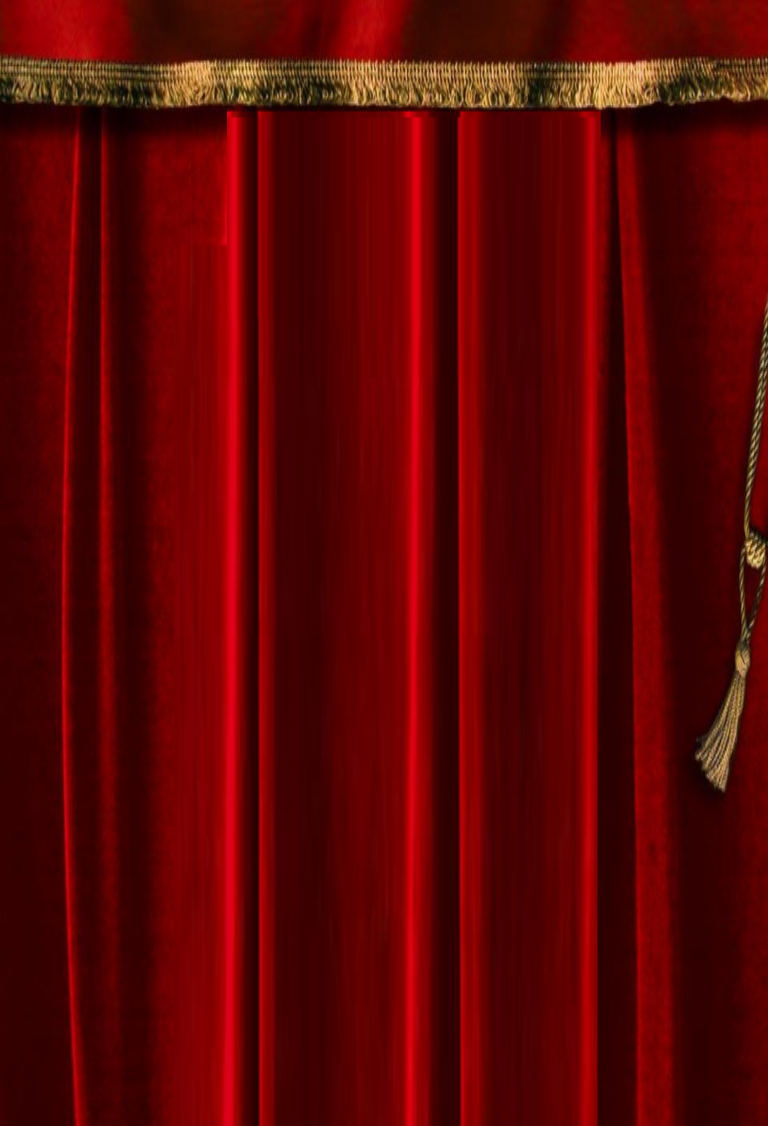 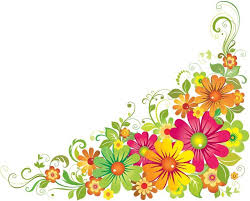 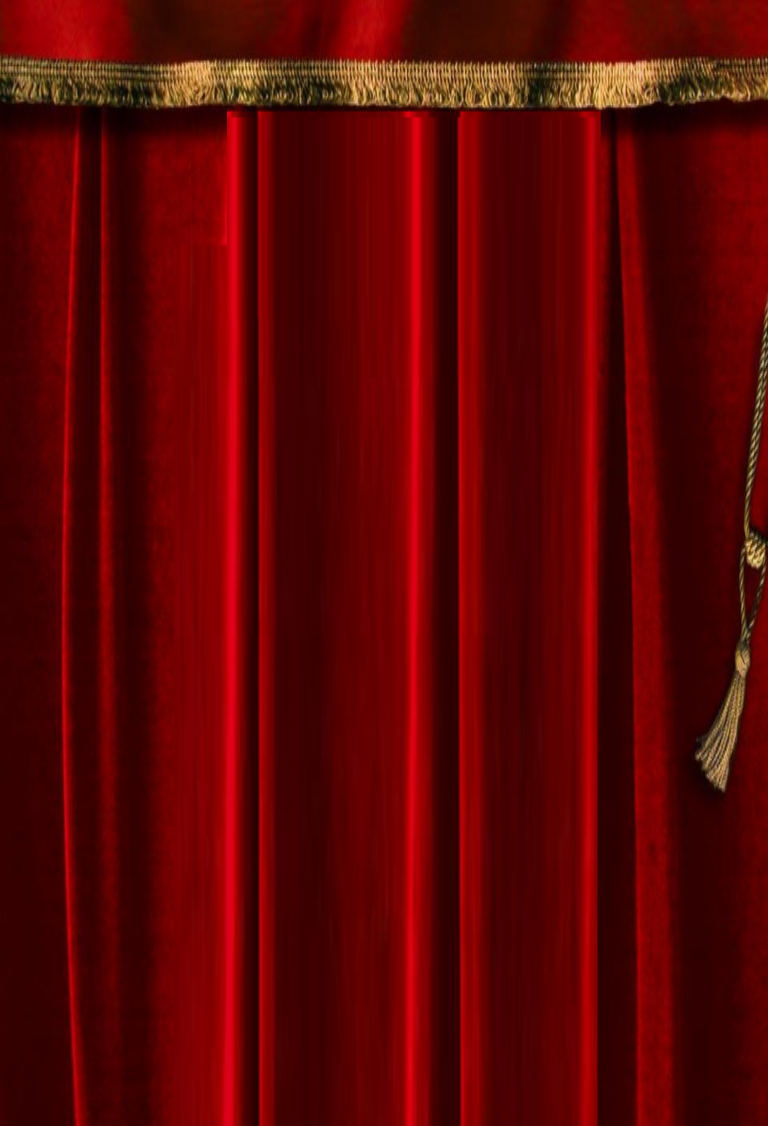 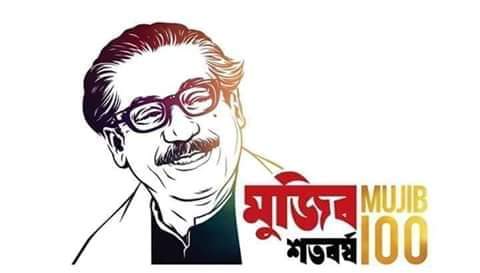 সবাইকে gywRe e‡l©i শুভেচ্ছা
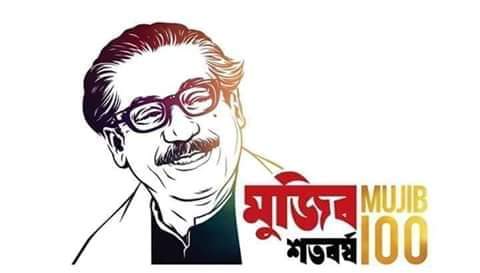 wkÿK cwiwPwZ
কামরুল ইসলাম
welq: evsjv
iv½ybxqv nvwmbv Rvgvj wWMÖx K‡jR
AvR‡Ki Av‡jvPbvevsjv 2q cÎ
cvwifvwlK kã
ActingAcknowledgementAffidavitAcademicAcademy YearAdmissionAdviserAd hok
fvicÖvß
¯^xK…wZ
kc_cÎ
wkÿv cÖwZôvb m¤úwK©Z
wkÿvel©
cÖ‡ek
Dc‡`óv
AbvbyôvwbK
Appointment letterAllotmentAgendaBrandBio-dataBidderBook PostBoy scout
wb‡qvM cÎ
eivÏ
Av‡jvP¨m~wP
cÖwZK, gvKv©
Rxeb e„ËvšÍ
‡h wbjvg Wv‡K
‡Lvjv WvK
evjK‡i †`n
BiographyCivil WarCartoonCapitalCampusCabinetCopyrightDeed
Rxeb PwiZ
‡emvgwqK hy×
e¨OMwPÎ
cyuwR, g~jab
A½b
gš¿xcwil`
‡jLK¯^Z¡
`wjj
DialectDeputationDonationEditorEditorialExpertEmbargo
Fiction
Dcfvlv
cÖwZwbwaZ¡, †cÖlY
`vb
m¤úv`K
m¤úv`Kxq
we‡klÁ
Ae‡iva
iæcK_v, MíKvwnbx
FileFacultyGreen-room
GalaxyGlobalHostageHome MinistryInterview
bw_cÎ
Abyl`
mvRNi
Qvqvc_, gnvwek¦
‰ewkK, c„w_ex e¨vcx
kixiiÜK
¯^ivóª gš¿bvjq
mvÿvrKvi
IndexIrrigationJusticeKey WordLien LeaseLegendManuscript
wbN©È
‡mP
wePvicwZ, b¨vq wePvi
g~j kã
c~e©¯^Z¡, ‡µvK
BRviv
‡cŠivwYK Kvwnbx
cvÛywjwc
ManifestoMemorandumNurseryNutritionOathOptionPollutionPricipal
wjwLZ †Nvlbv
¯§viKcÎ
wkïkvjv, Ziækvjv
cywó
kc_
cQ›`, Kiv
`~lY
Aa¨ÿ
PrinciplePublic WorksPassportQuackRankReferendumSabotageSalary
ZË¡, bxwZ
MYc~Z©
we‡`k Mvgx hvÎx‡K cÖ`Ë miKvix QvocÎ
nvZz‡i Wv³vi
c`gh©v`v
MY‡fvU
AšÍN©vZ
‡eZb
SecondarySurplusSanctionSubsidyTheoryTerminologyUrbanizationValidity
gva¨wgK
AwaK, DØË¡
gÄwi
fZ©ywK
ZË¡
cwifvlv
bMivqb
‰eaZv
ValidVacationVenueWarshipWalk outWhile PaperX-ray
Year BookZone
‰ea
AeKvk
wbw`©ó ¯’vb
c~Rv
eR©b Kiv
‡k¦ZcÎ
iÄbiwk¥
el©cwÄ
AÂj
ধন্যবাদ 
 আজকের মত বিদায়
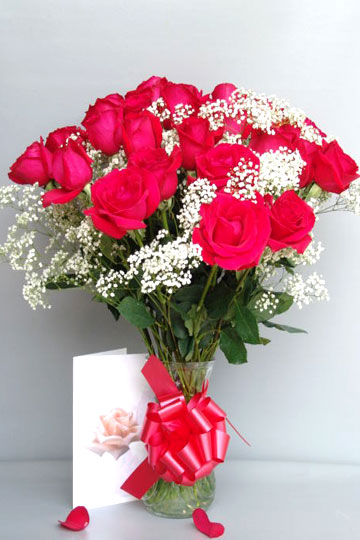